Les 9 et 10 octobre 2024
6ème édition des Journées Nationales des CPTS
Atelier 2

« Gestion de Situation Sanitaire Exceptionnelle : la place des CPTS ? »
Mercredi 9 octobre 14h00-15h15
Introduction
Objectifs 

Présentation des animateurs

Déroulement de l’atelier
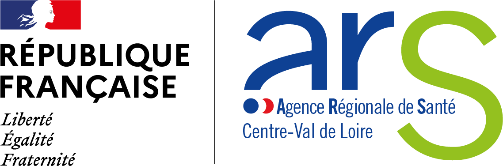 Les principes de la gestion de crise et l’implication du secteur de la ville
Vincent Michel, responsable UPGSE - ARS Centre Val de Loire
Crise sanitaire ?
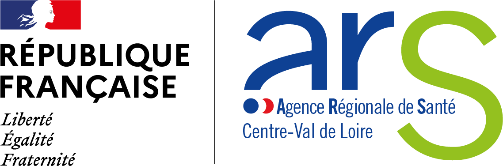 Vincent Michel - ARS Centre Val de Loire
Écosystème de la gestion de crise
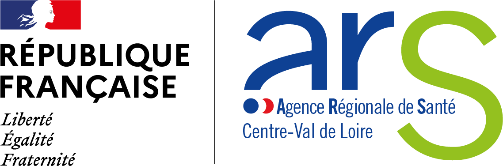 PREMIER MINISTRE
CIC : Cellule interministérielle de crise
National
Agences sanitaires
Santé Publique France
ANSM
ANSES…
MIN. INTERIEUR
COGIC
MIN. SANTE
CCS : Centre de crise sanitaire
Zone
PREFECTURE de zone
ARS de zone
SAMU de zone
Région
ARS
PREFECTURE de département
COD : Centre opérationnel départemental
Département
Pompiers
Services préfectoraux
Police
Gendarmerie
DD-ARS
SAMU
ES, ESMS et Soins de ville
Distributeurs d’eau
Vincent Michel - ARS Centre Val de Loire
Représentant Min. Santé
[Speaker Notes: CDA : Cellule départementale d’appui
COGIC : Centre opérationnel de gestion interministériel de crise
CRAPS : Cellule régionale d’appui et de pilotage sanitaire
DDI : Direction départementale interministérielle (DDPP, DDCS, DDT…)
SDIS : Service départementale d’incendie et de secours]
Écosystème de la gestion de crise
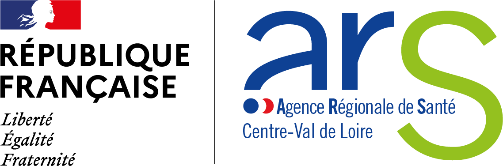 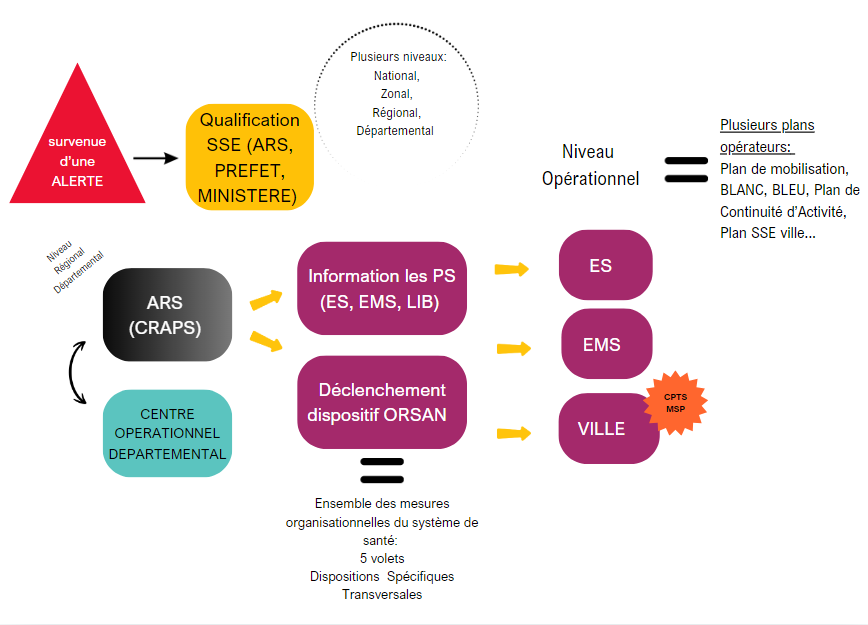 ! A retenir
En crise : 
Le préfet est l’autorité compétente, il coordonne l’action des services.
Les services (dont l’ARS) coordonnent l’action des organismes de son champ de compétences.
L’ARS assure l’interface du préfet sur les sujets sanitaires.
Vincent Michel - ARS Centre Val de Loire
Mission de l’ARS – préparation / gestion de crise
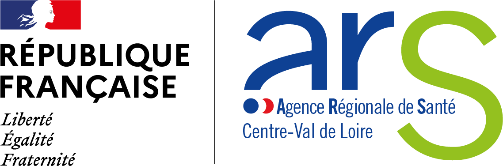 Exemple
Attentat : Ordre de confinement de tous à proximité du site via FR ALERTE (dont officine, cabinet médical, laboratoire d’analyse…)
Plan de crise des CPTS – MSP : Préparer leur fonctionnement pendant une crise
Vincent Michel - ARS Centre Val de Loire
Place des professionnels de santé libéraux
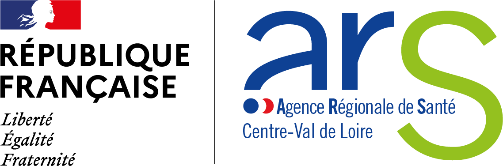 Vincent Michel - ARS Centre Val de Loire
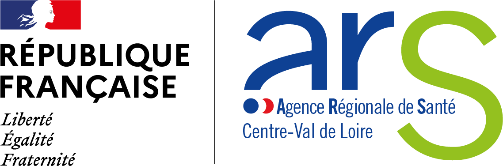 En crise : rôle principal des soins de ville
Structure d’exercice coordonné, en particulier les CPTS
Etre l’interlocuteur privilégié de l’ARS
Coordonner les professionnels libéraux de son secteur
Alerter l’ARS des difficultés, signaux sanitaires…

Professionnels libéraux
Maintenir la continuité des soins courants
Participer en proximité aux relais d’information et de message de sensibilisation
auprès des patients…
Alerter sa structure d’exercice coordonné ou ordre/URPS des difficultés, signaux…
Vincent Michel - ARS Centre Val de Loire
Appui possible en fonction 
des typologies de crise sanitaire
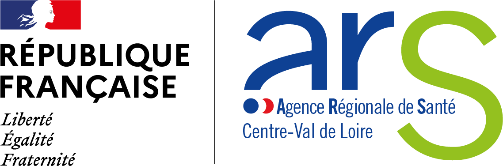 Vincent Michel - ARS Centre Val de Loire
Appui possible en fonction 
des typologies de crise sanitaire
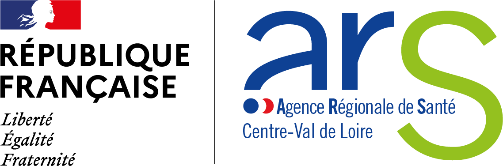 Vincent Michel - ARS Centre Val de Loire
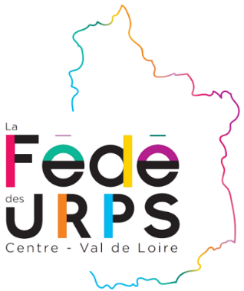 Retour d’expérience : accompagnement des CPTS de la région CVL
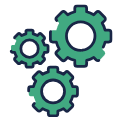 Un travail de collaboration entre l’ARS et la Fédération des URPS

Identifier et comprendre les acteurs impliqués lors d'une situation de crise.
Travailler les chaînes de communication en cas de crise, 
Définir les priorités pour l'élaboration du plan des CPTS.
Clarifier et détailler le rôle et les missions des référents en gestion de crise au sein des CPTS.
Camille Coquillat, chargée de mission Fédération des URPS
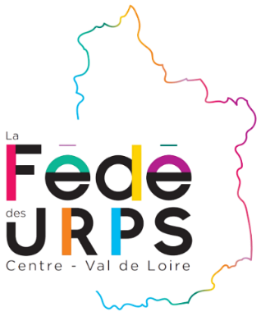 Retour d’expérience : accompagnement des CPTS de la région CVL
Quelles actions sur la région? 
L’organisation de RETEX départementaux sur la crise Covid-19 pour identifier les points de vigilances et recommandations et travailler la mission gestion de crise des CPTS
L’élaboration d’une trame régionale facilitant la rédaction des plans et une boîte à outils à disposition
Une aide à la rédaction de leur plan de gestion des SSE
La tenue d’ateliers et de groupes de travail: articulation MSP/CPTS, …
La diffusion d’informations
La formation des référents gestion de crise à venir

QUELQUES CHIFFRES :
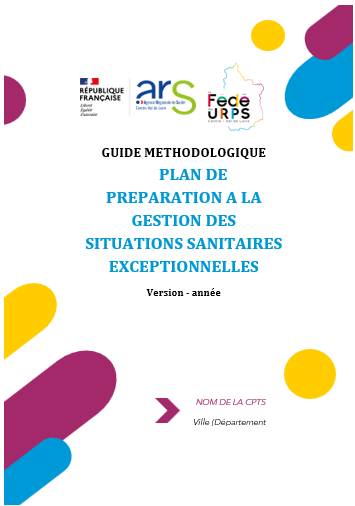 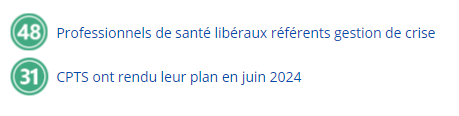 Camille Coquillat, chargée de missions Fédération des URPS
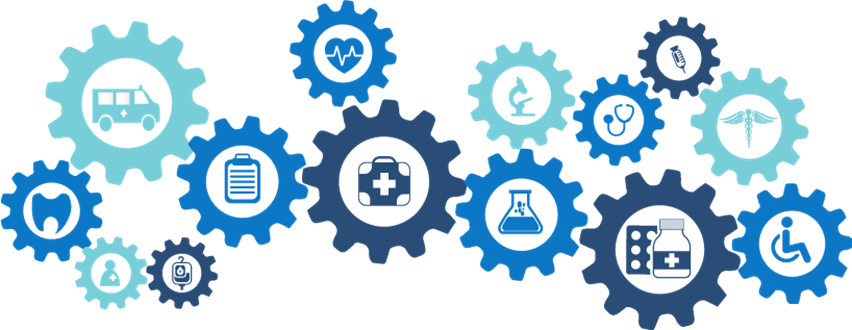 La démarche de crise en CPTS
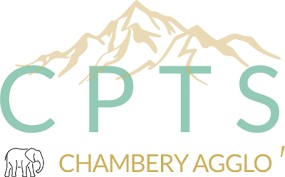 Dr. Romain CLAVELIN-TRUCHON ; Gaëlle GENTIL ; Sébastien JACOB
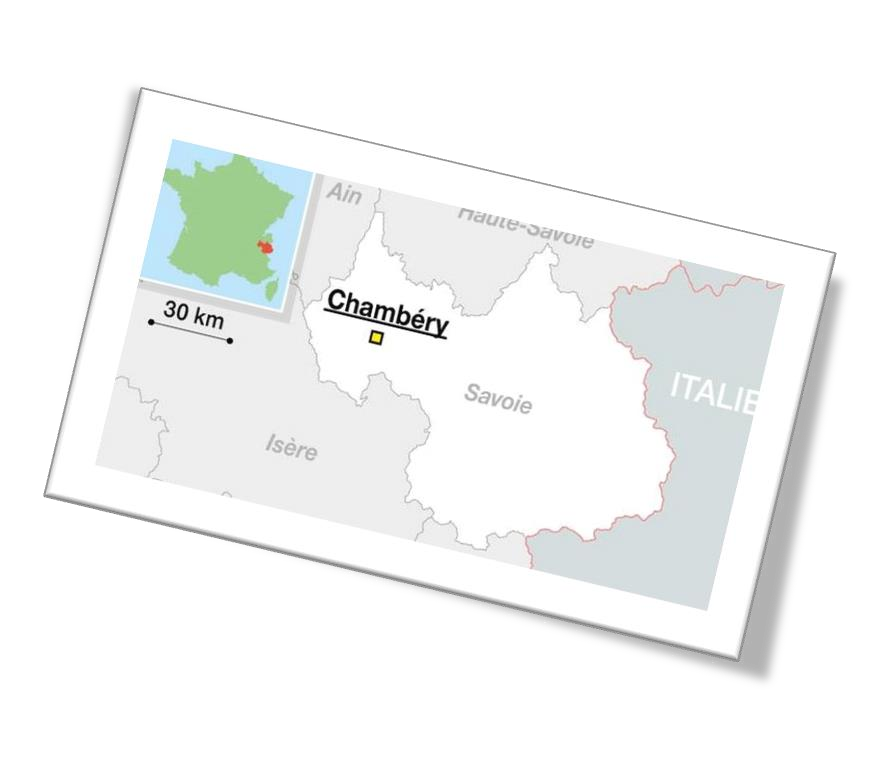 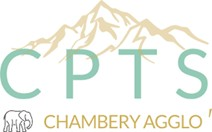 L’exemple du territoire de Chambéry (73) :
Quelques chiffres :
Préfecture du Département de la Savoie
140 000 Habitants (agglomération)
¼ de la population Savoyarde
24 Communes
Ecosystème sanitaire :
2 Centres Hospitaliers (dont 1 spécialisé)
2 Cliniques Privées (dont 1 spécialisée)
S@S actif (département pilote 2022)
D.A.C
Sur le plan libéral :
600 professionnels de santé
2 MSP
1 Pôle Santé
SOS Médecins
1 CPTS (1 an d’exercice plein)

La CPTS compte plus de 250 professionnels adhérents ainsi que la présence des autres structures  d’exercices coordonnées et des principaux établissements de santé tous membres du CA.
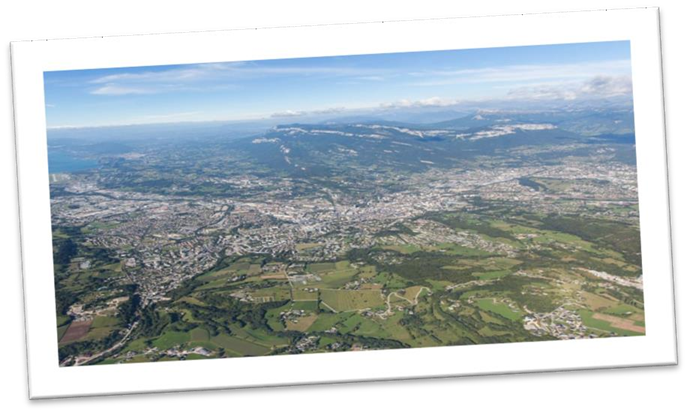 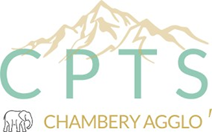 La démarche mise en place par la CPTS :
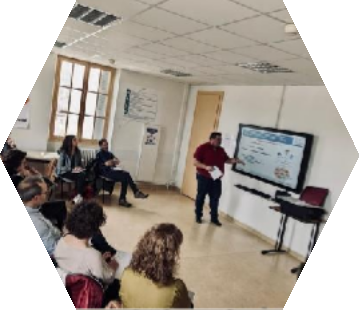 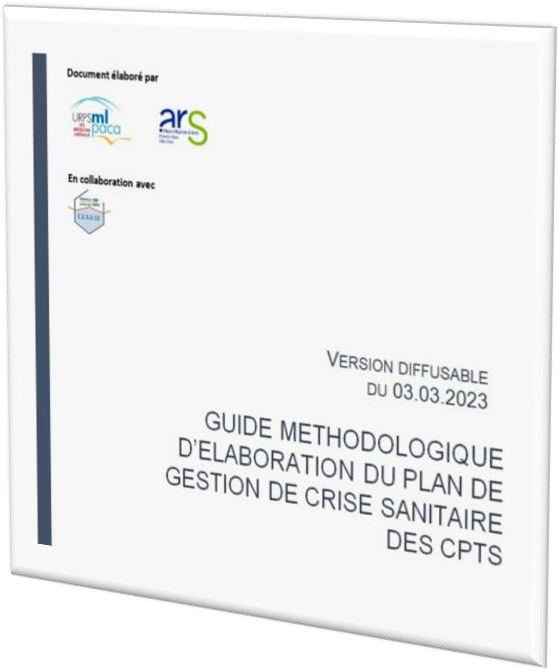 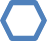 Parcours
de
formation
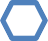 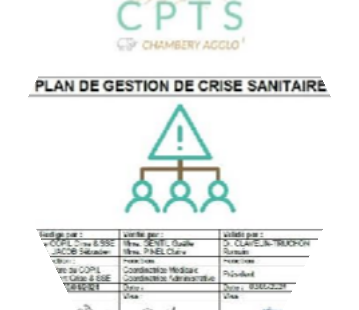 Rédaction  
du plan et Outils
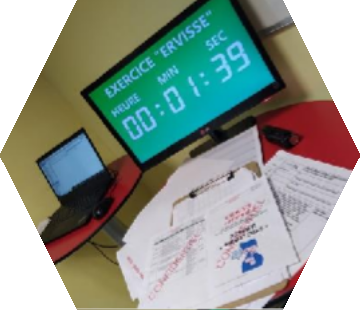 Exercice
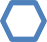 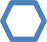 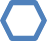 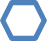 Pilotage par un chargé de mission expert à temps partiel sur 1 an (1 journée par semaine)
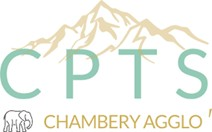 La rédaction du plan de gestion de crise sanitaire :
Réflexion et rédaction collective étape par étape via un « COPIL » pluri professionnel avec pour
objectif principal : « L’opérationnalité » !
Transversalité avec le monde hospitalier (langage, articulation, processus…) afin de construire  une culture de crise commune.
Intégration de l’écosystème  territorial
(ORSEC ; DDRM ; DICRIM ;
Collectivitées…)

Préparation de la  réponse &  Cellule de Crise


Outils
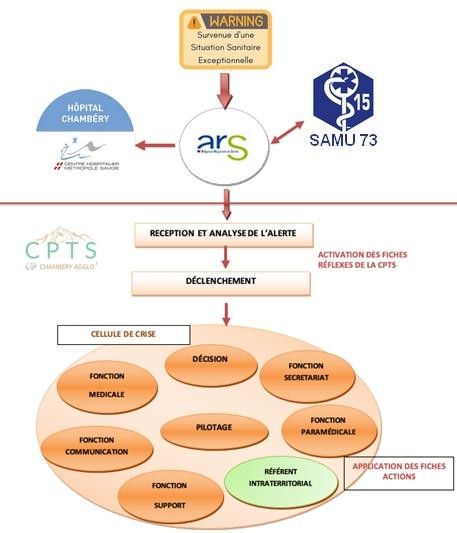 Intégration de l’écosystème
Territorial
(ORSEC ; DDRM ; DICRIM ;
PCS…)
Préparation de la
Réponse &
Cellule de Crise
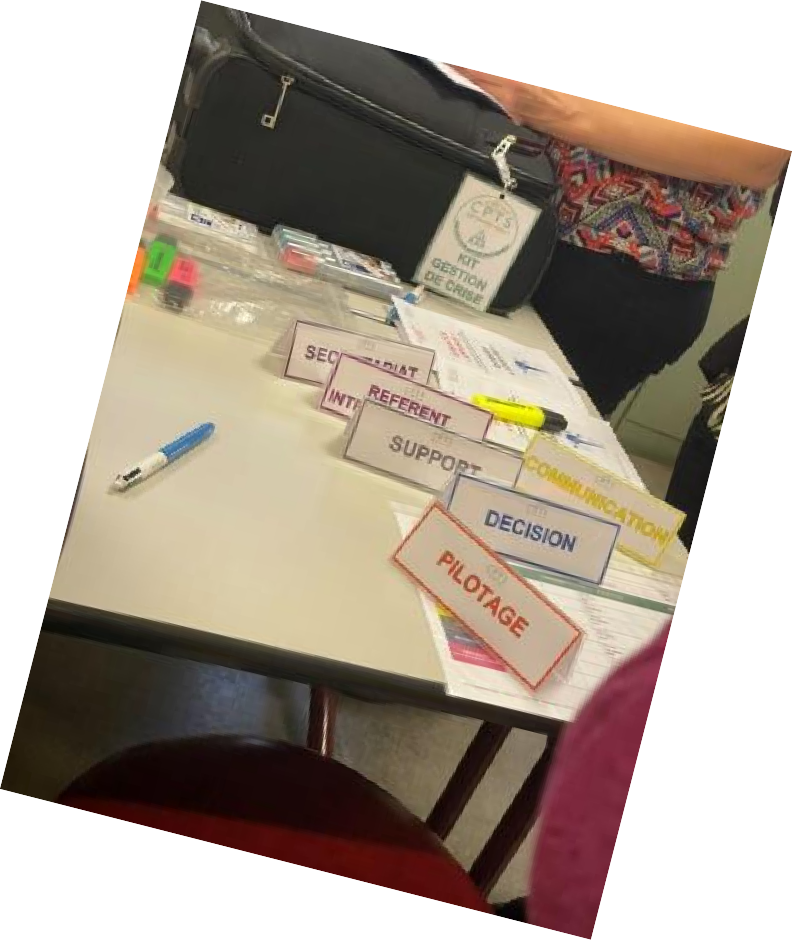 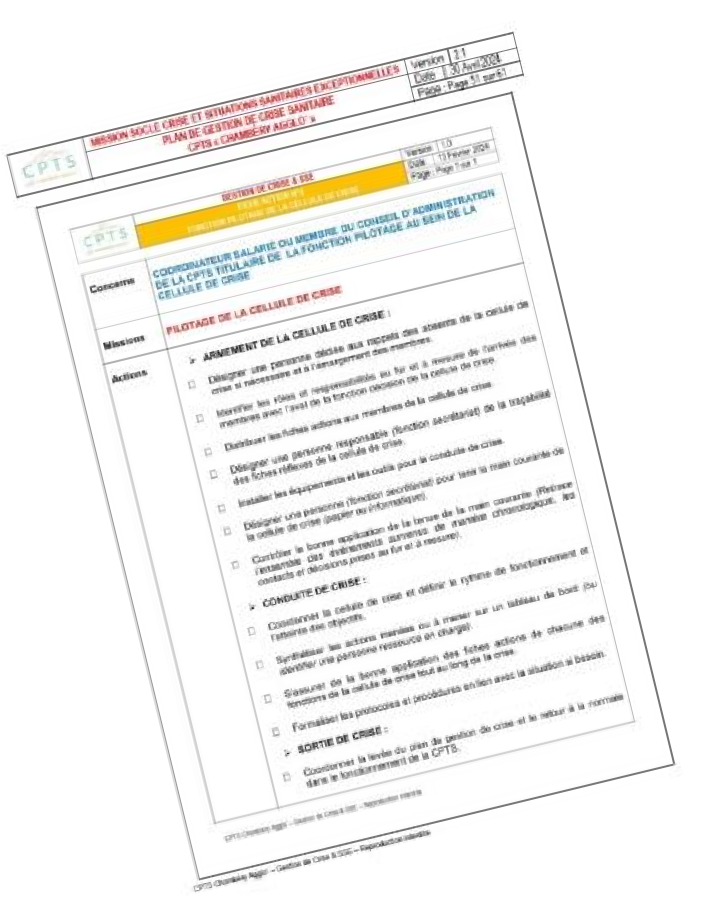 Outils
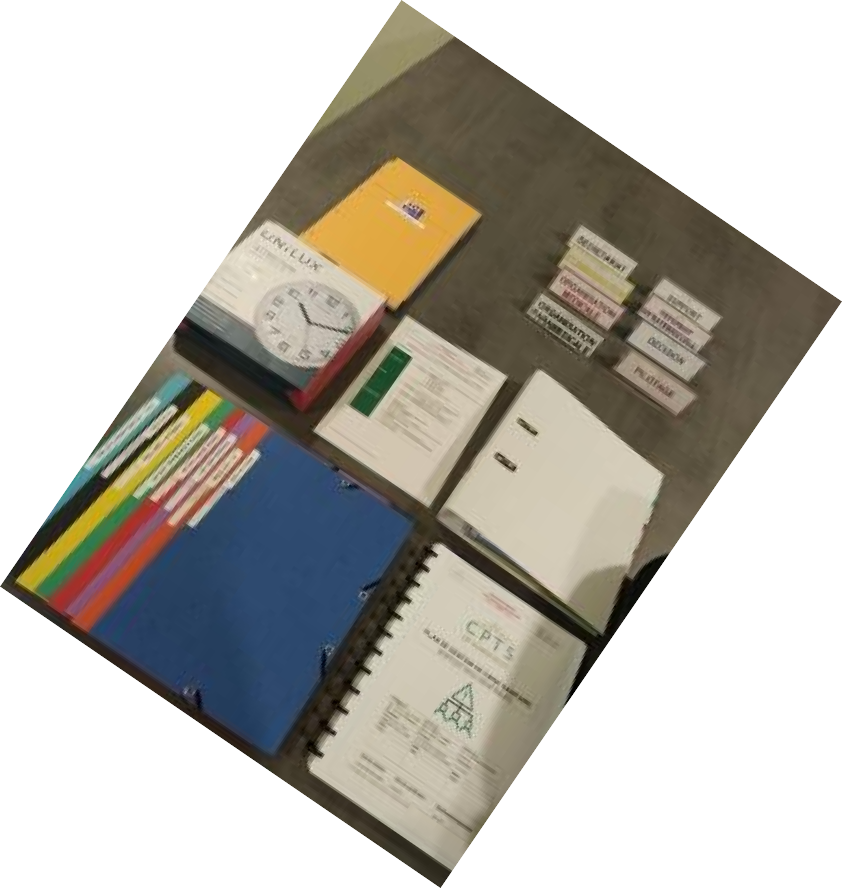 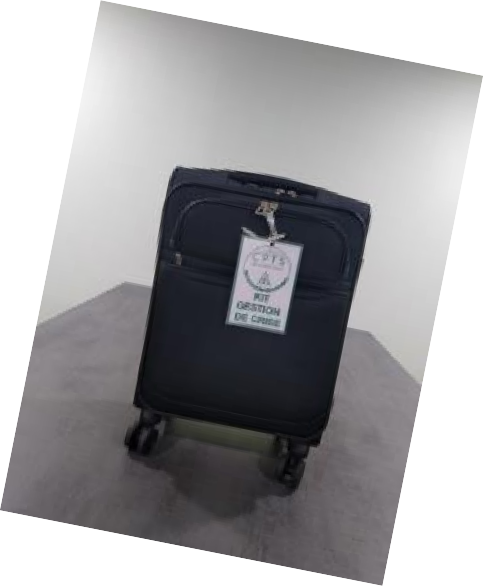 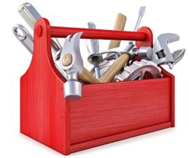 Plus qu’un document !  Une « Boîte à outils »
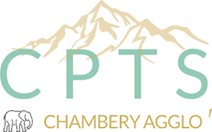 Le parcours de formation :
AFGSU SSE
« VILLE »
EXERCICE…
Soirée
   d’acculturation
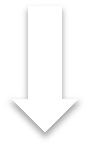 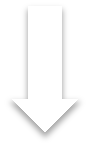 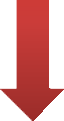 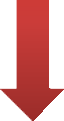 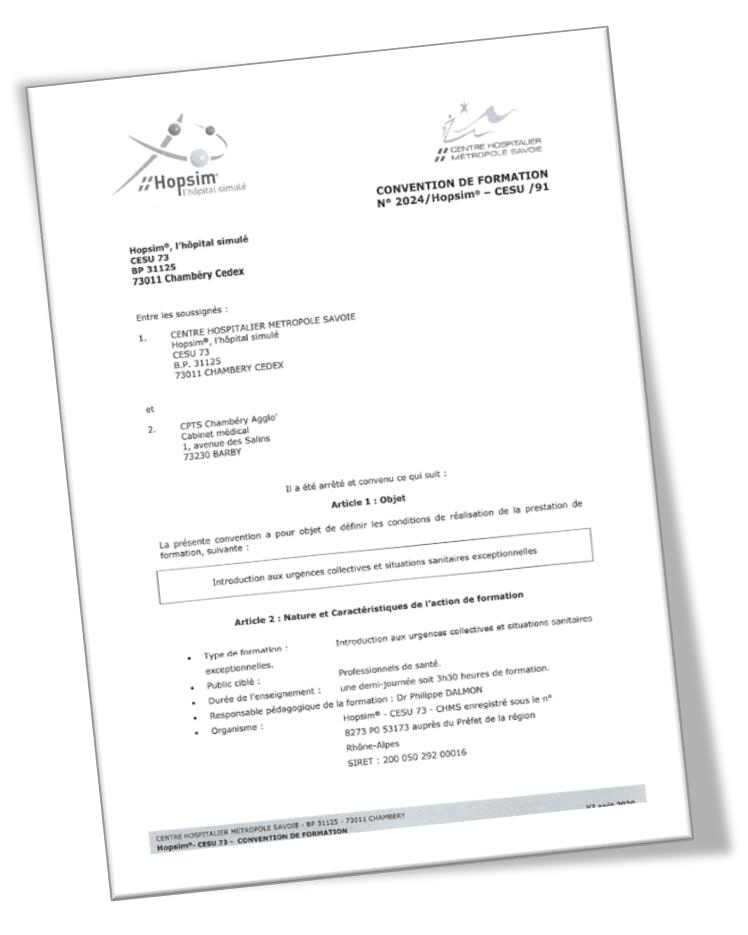 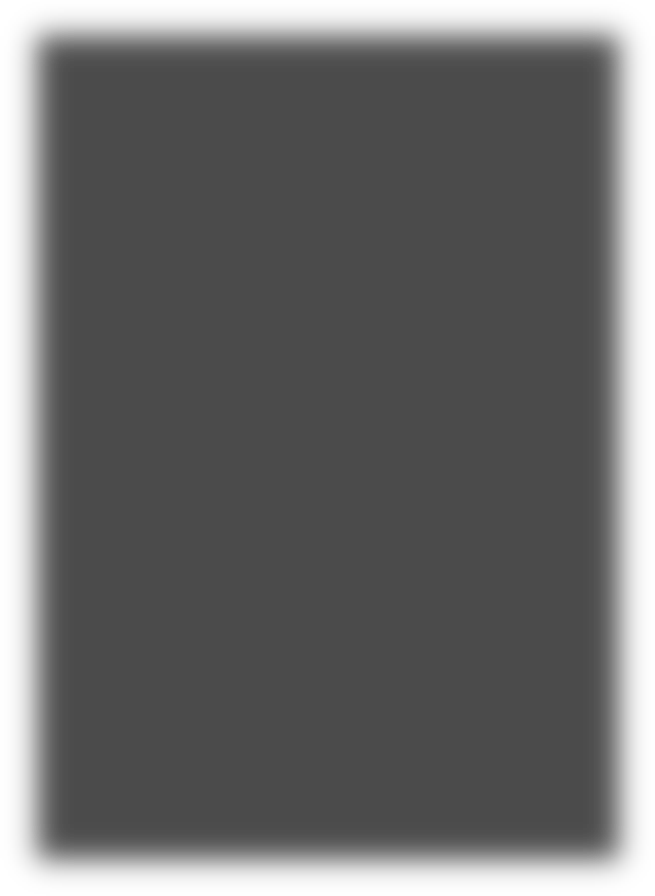 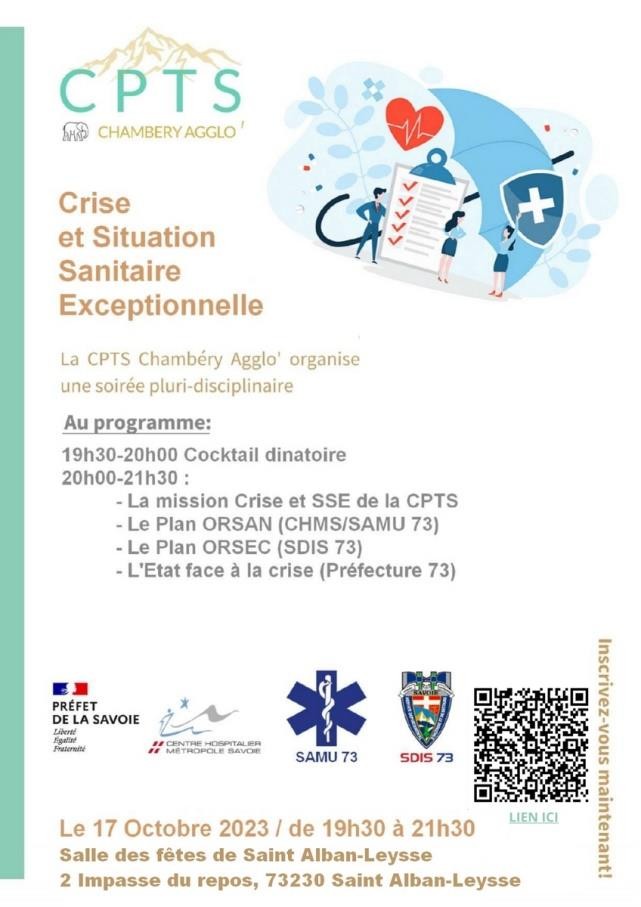 Lien Ville/Hôpital
30 places indemnisées
Co-construction
Co-animation
Socle commun des acteurs
Capitalisation post Covid
Formation certifiante !
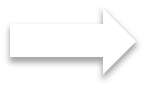 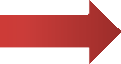 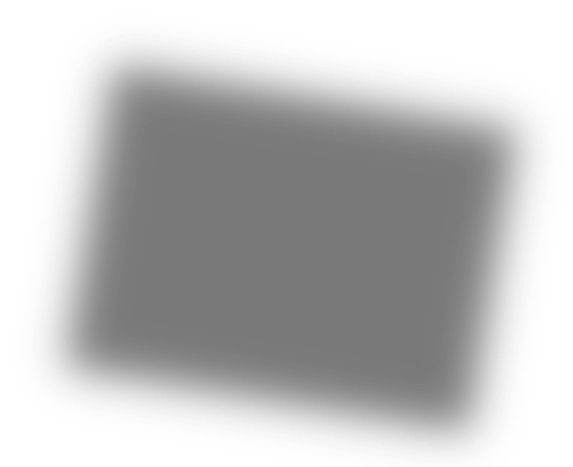 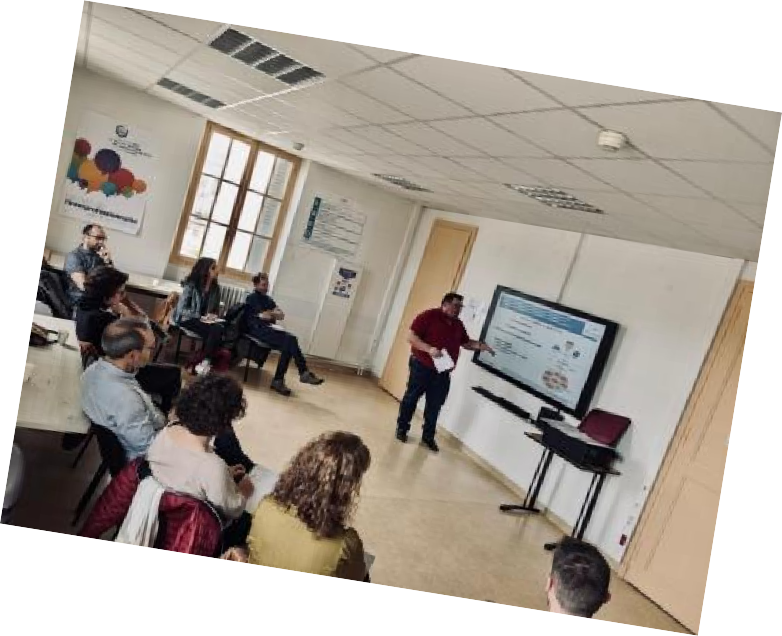 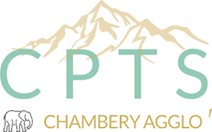 L’exercice «ERVISSE» :
« Evaluation de la Réponse de la Ville face à une Situation Sanitaire Exceptionnelle »
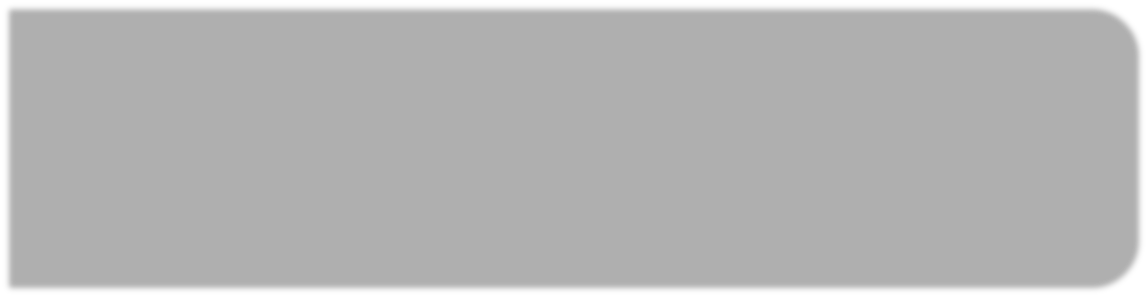 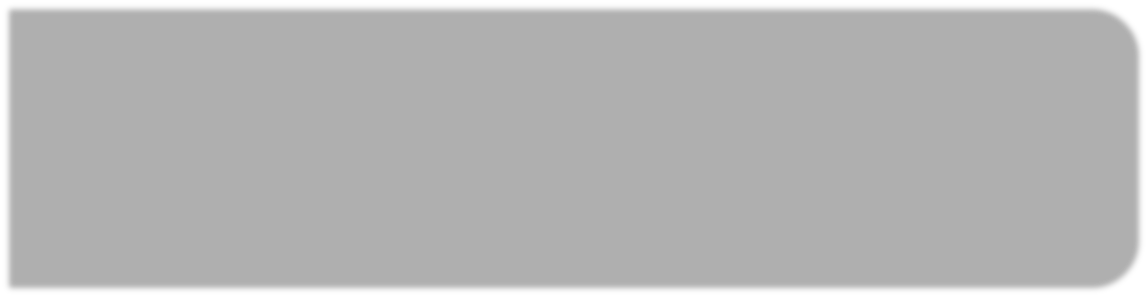 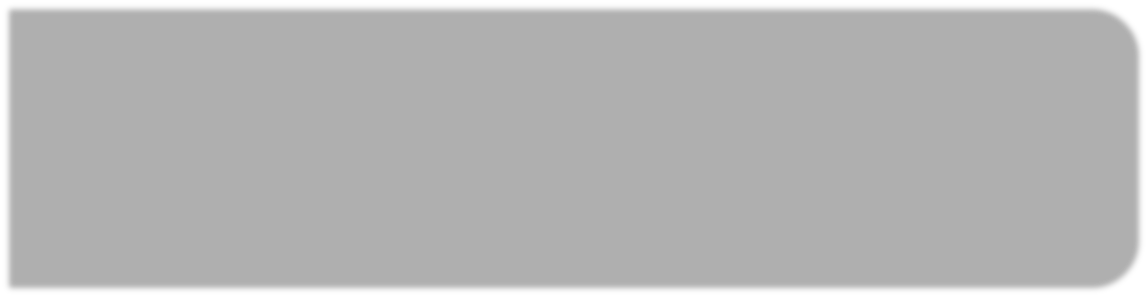 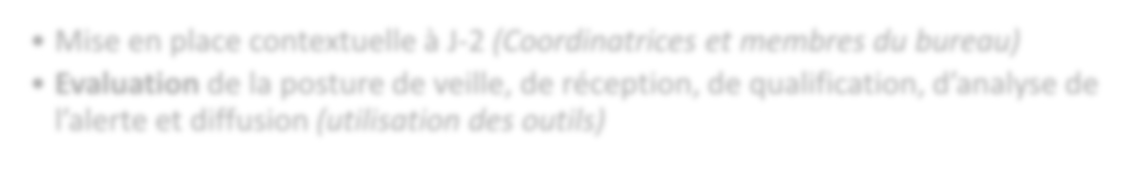 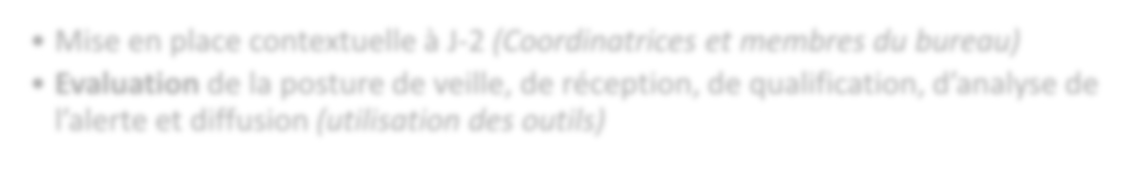 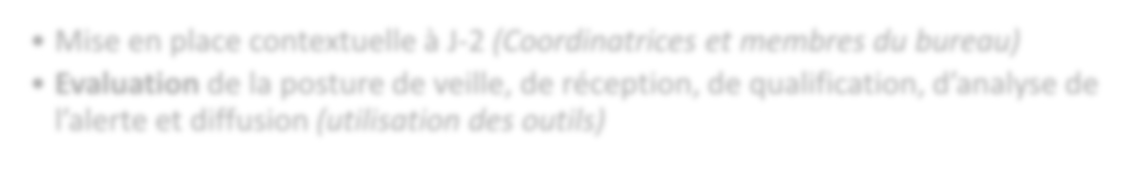 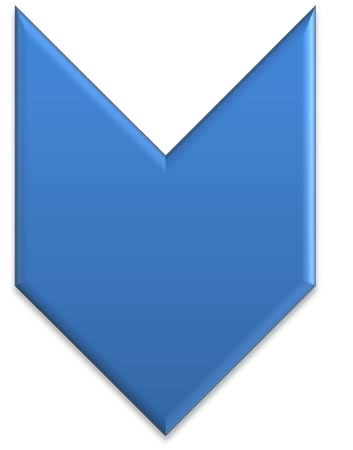 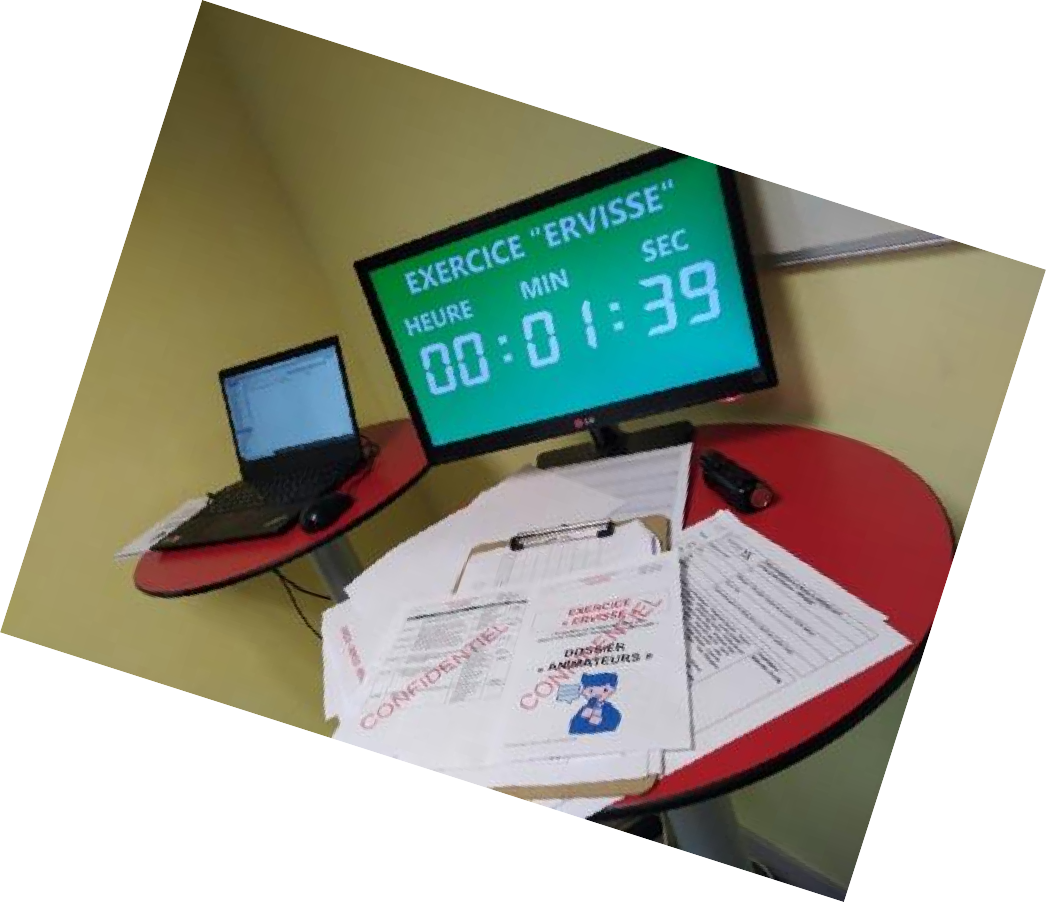 Mise en place contextuelle à J-2 (Coordinatrices et membres du bureau)
Evaluation de la posture de veille, de réception, de qualification, d’analyse de  l’alerte et diffusion (utilisation des outils)
CONTEXTE
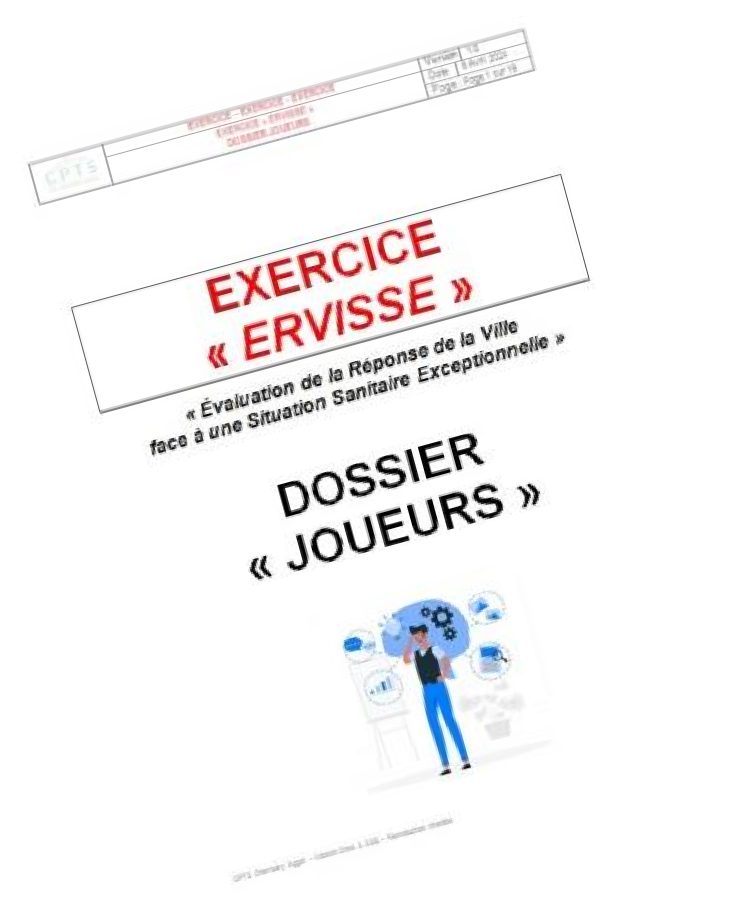 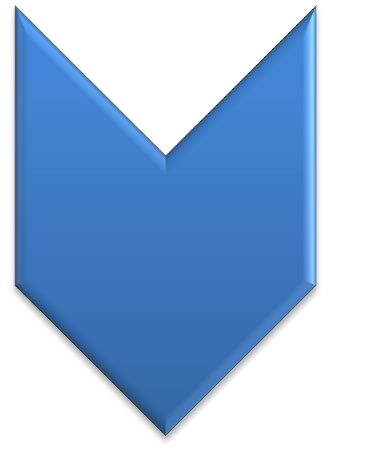 1h30 de simulation avec 17 « joueurs » et 5 « animateurs/observateurs »
Evaluation des outils, de la dynamique de la cellule de crise et de l’action
collective (via captation sonore et vidéo en continue)
Test de la capacité d’adaptation et d’anticipation avec un scénario évolutif
(demande initiale puis secondaire et enfin aléa supra organisationnel)
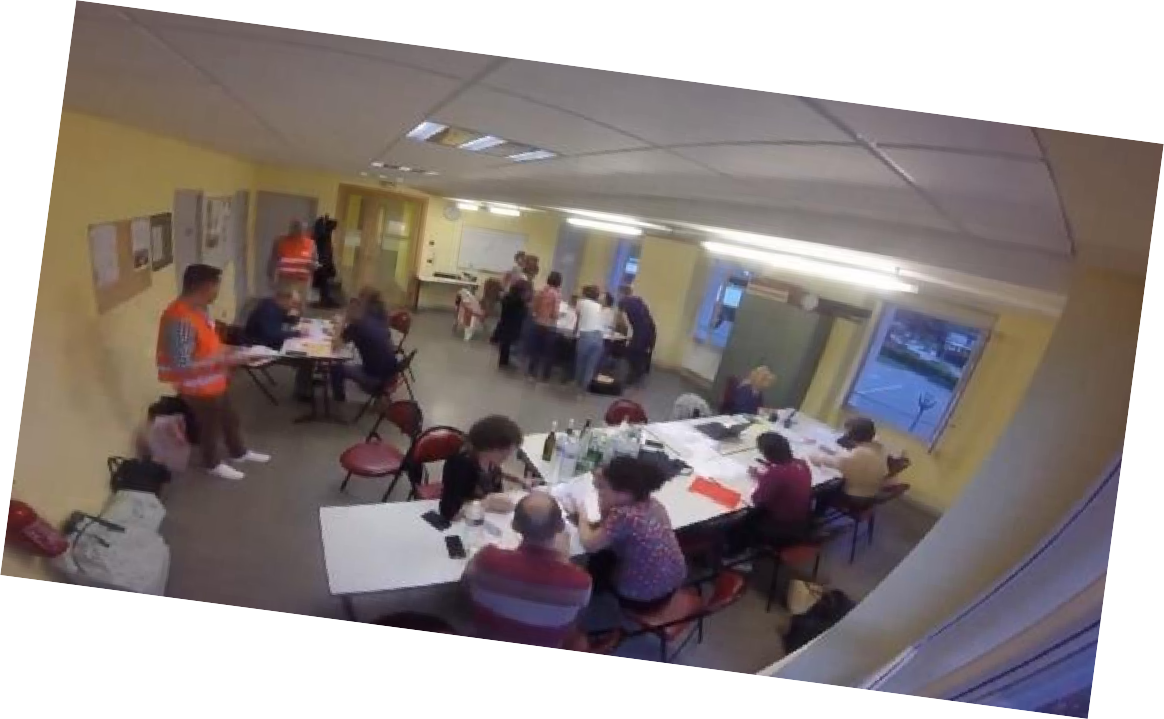 SIMULATION
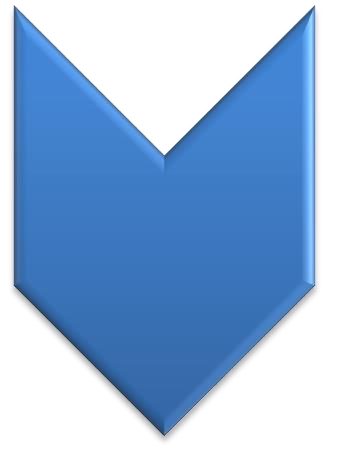 Débriefing à chaud et questionnaire d’autoévaluation
Synthèse des observateurs à l’aide de critères objectivés (échelle de Likert)
Rédaction et communication de l’analyse des données à distance « RETEX »
avec recommandations et mesures correctives.
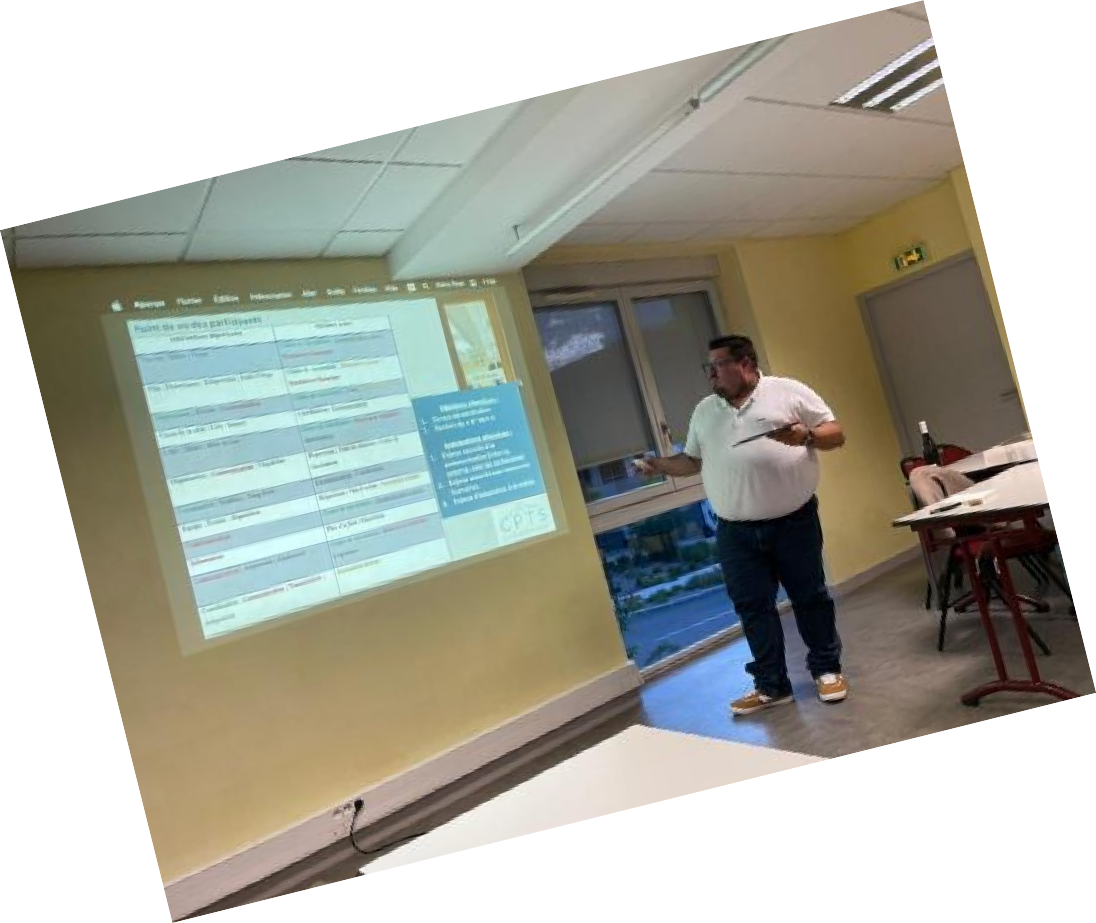 ANALYSE
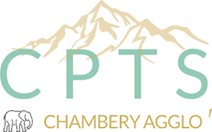 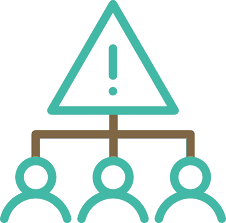 « Ne pas se préparer, c’est déjà gémir »  Léonard De Vinci
Merci
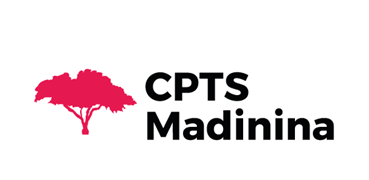 Retour d’expérience : CPTS Madinina
Chaînes de communication en SSE :
Présentation des outils et processus de communication utilisés en situation de crise.
Cartographie des acteurs et des ressources :
Importance de la cartographie pour la gestion efficace des SSE.
Gestion de l’épidémie de dengue :
Retour d’expérience sur la gestion de cette crise sanitaire sur le territoire de la CPTS La MADININA.
Animateurs: Dr CRIQUET HAYOT
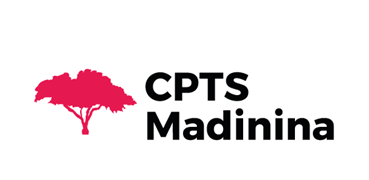 Chaîne de déclenchement en SSE
Le Préfet déclare la situation sanitaire exceptionnelle
L’ARS déclenche la CPTS Madinina
La CPTS Madinina organise la chaîne libérale
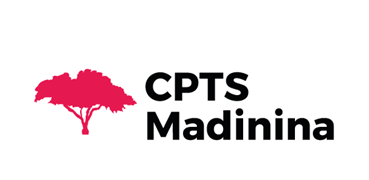 Déclenchement chaîne CPTS Madinina
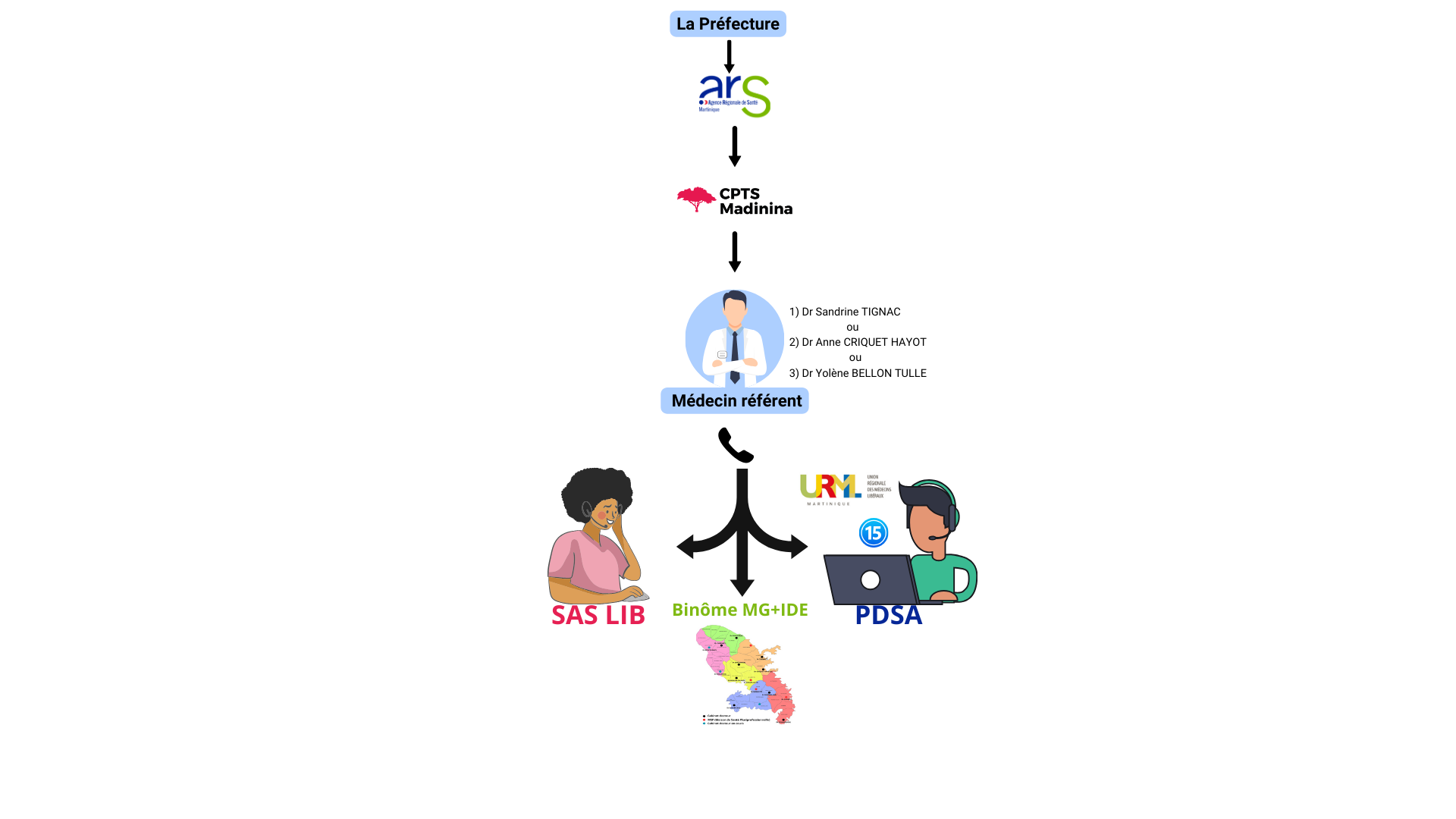 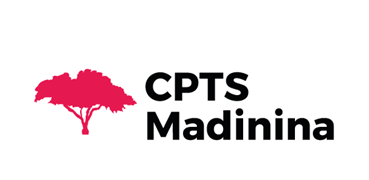 Identification PS : Les Gilets
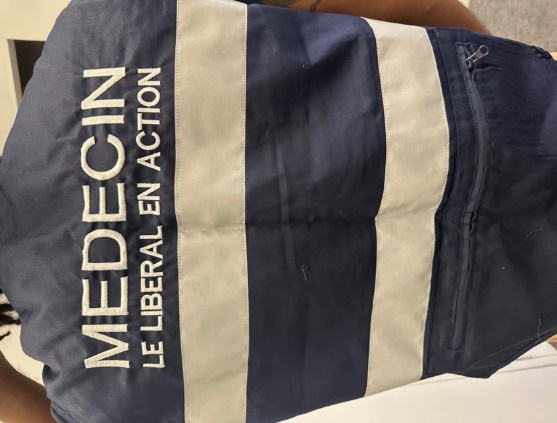 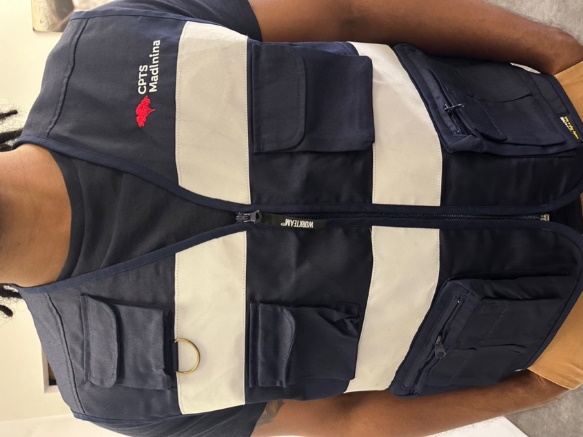 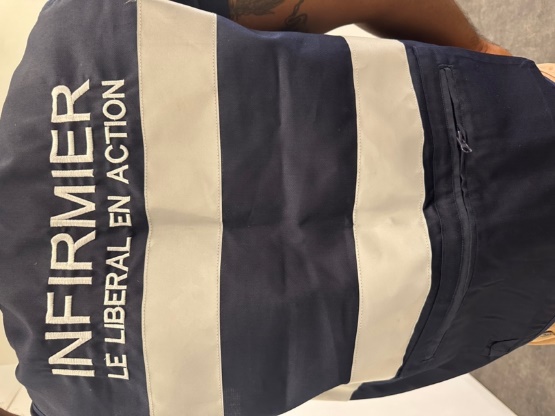 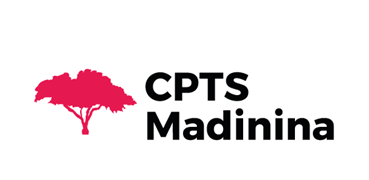 Identification victimes : Les fiches
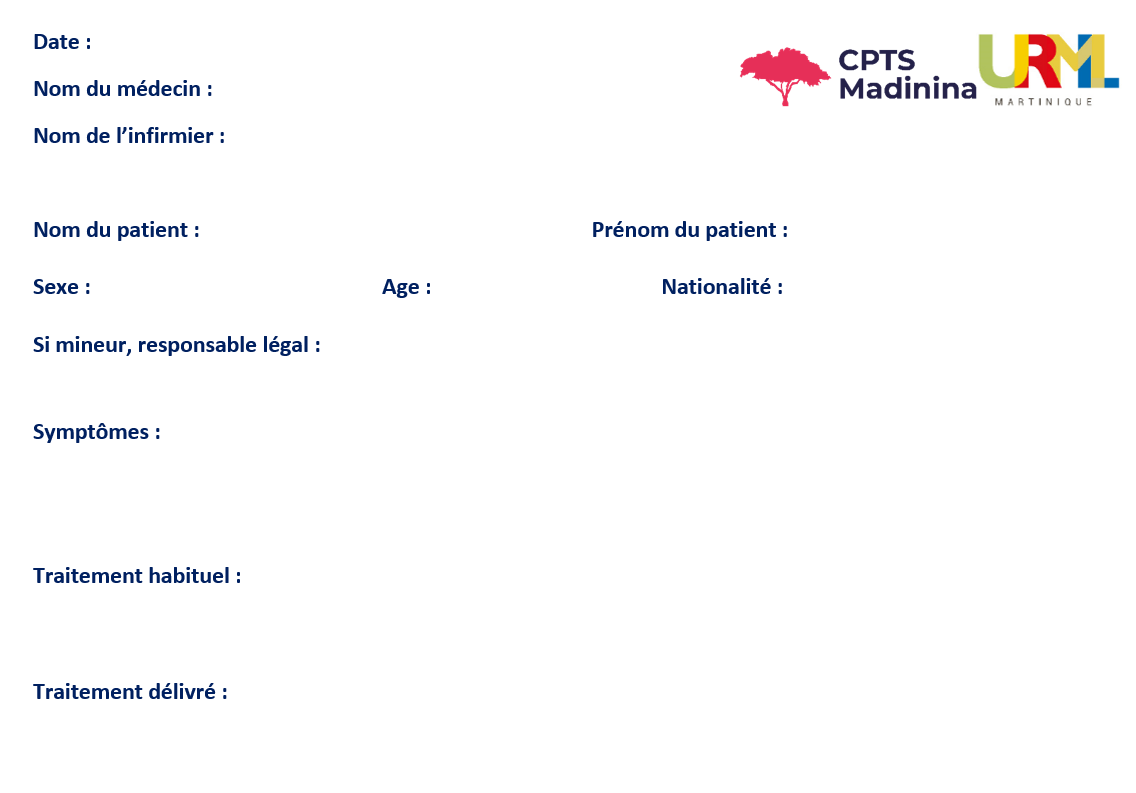 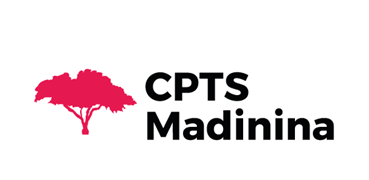 Déclenchement géographique
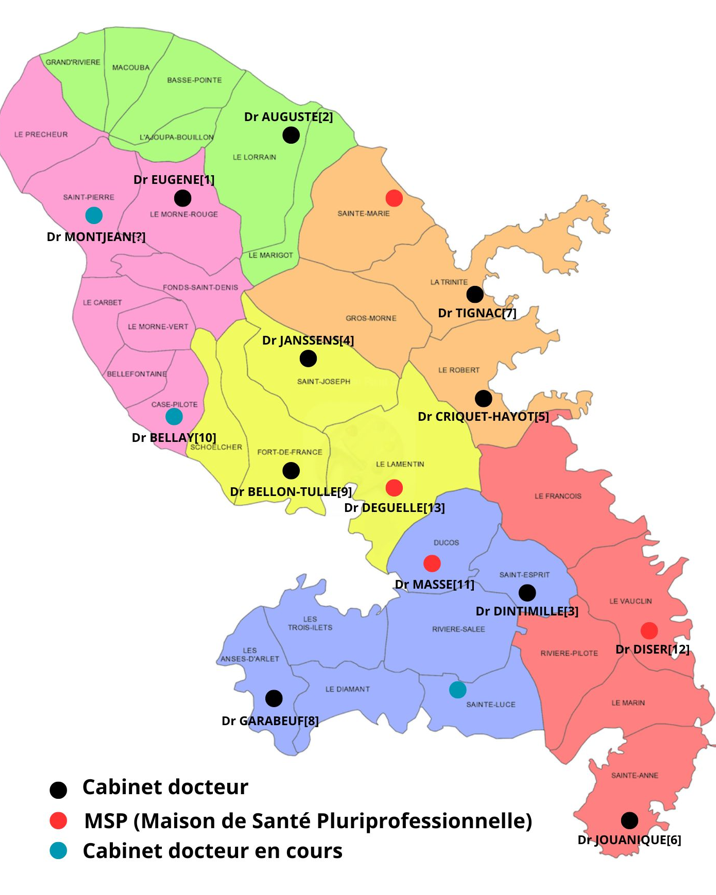 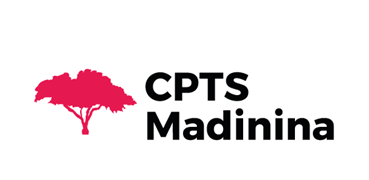 Matériel : Les Mallettes
Mallettes Médecins URML
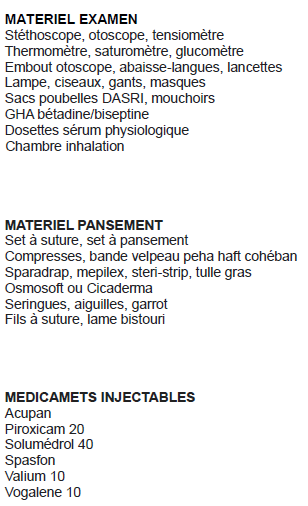 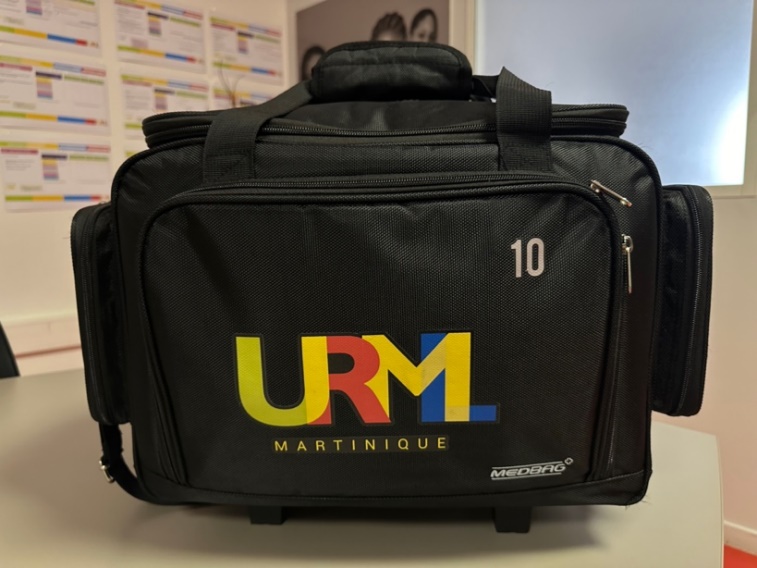 Contrôle matériel périssable deux fois par an
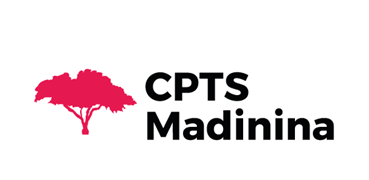 Matériel : Les Mallettes
Mallettes IDE
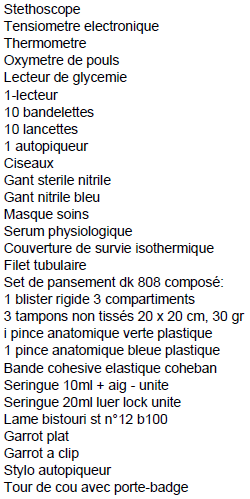 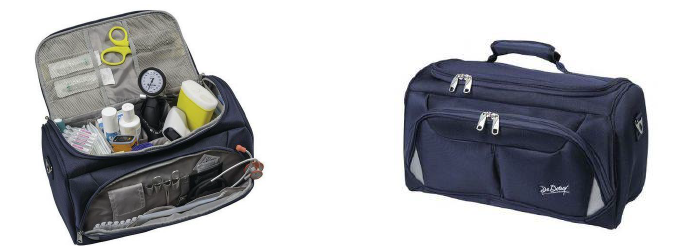 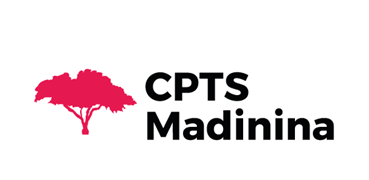 Communication
Téléphones satellites
2) Antennes Starlink
3) Batterie solaire
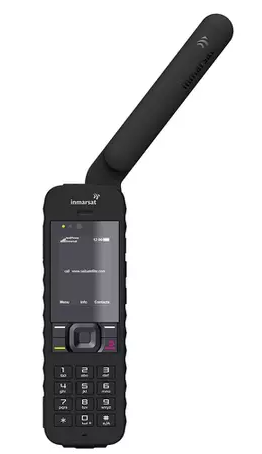 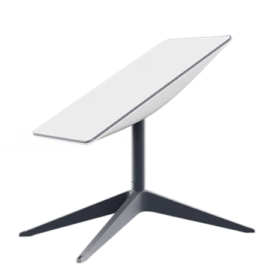 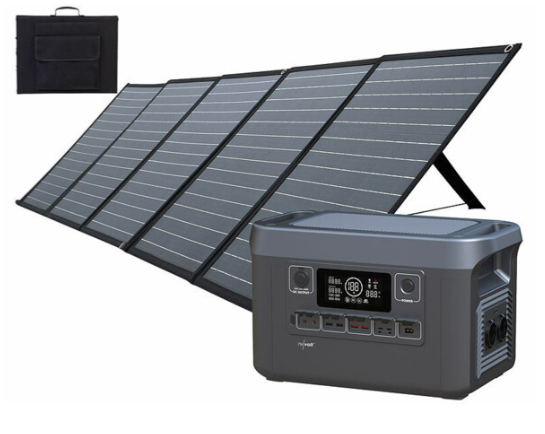 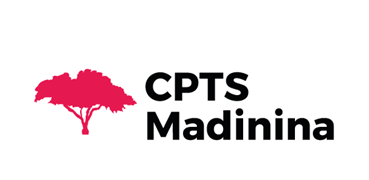 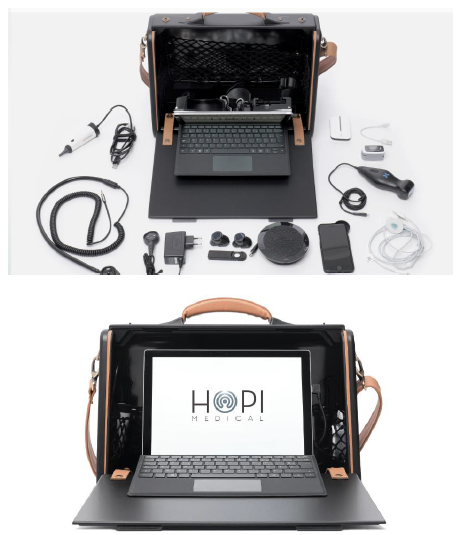 Mallettes connectées pour effectuer des téléconsultations dans les zones difficiles ou impossibles d’accès
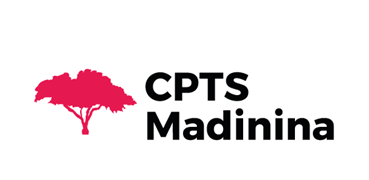 Cartographie des acteurs et des ressources
Une cartographie des professionnels de santé libéraux de Martinique. Mise à jour mensuelle. 
Cartographie construite en partenariat avec la DEAL et la préfecture de Martinique, interopérabilité avec le Ministère de l’intérieur, financée par des fonds FEDER.
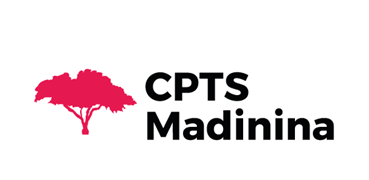 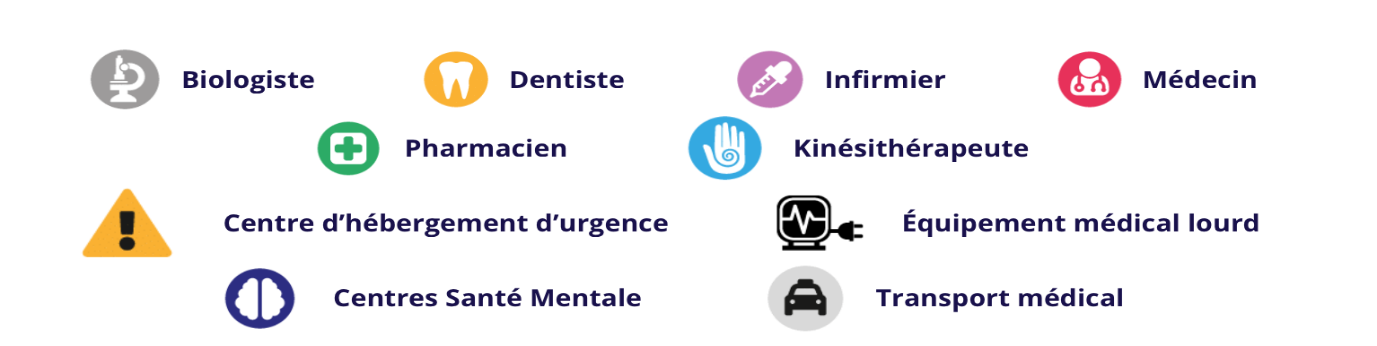 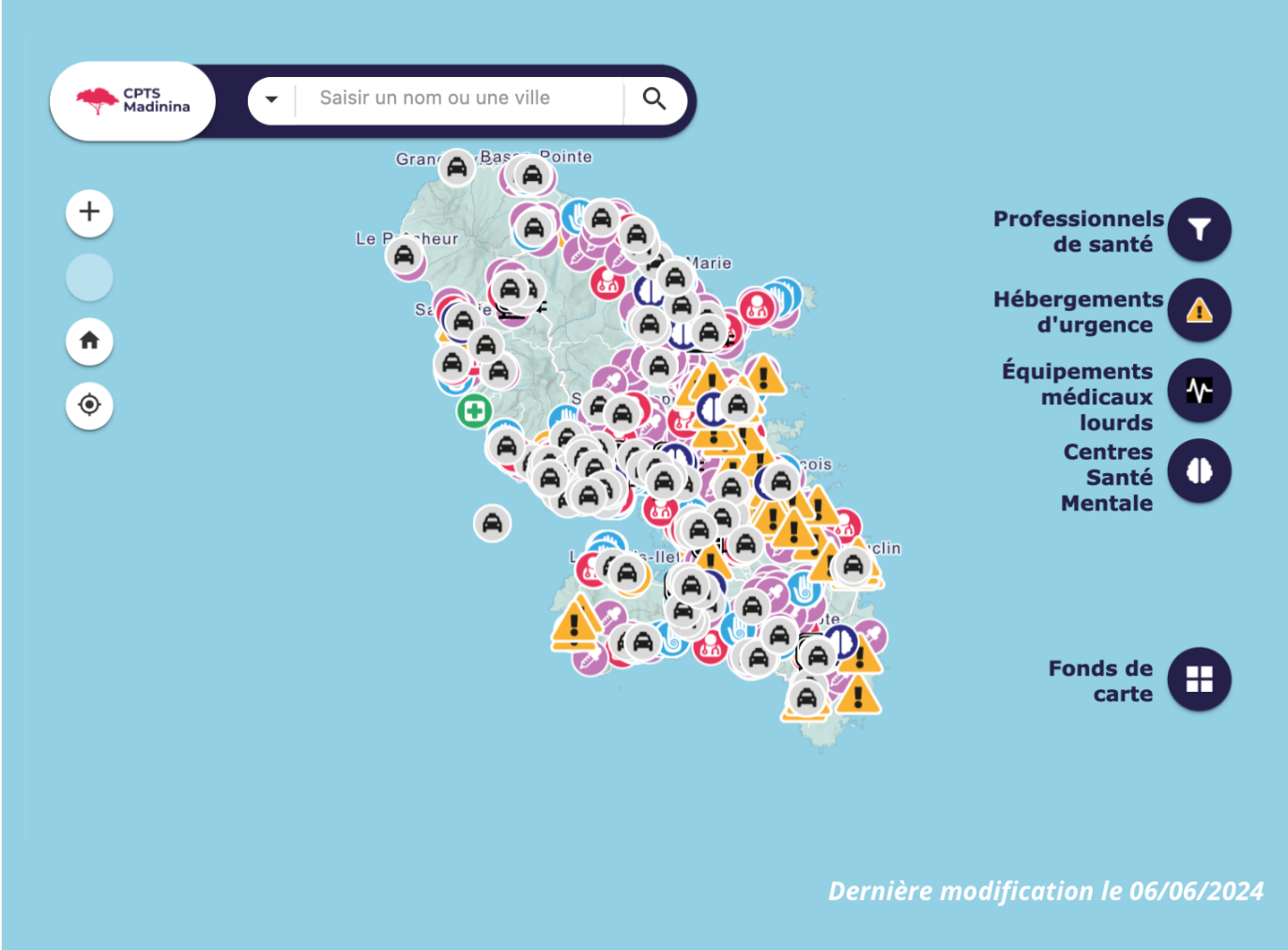 https://cpts-madinina.org/professionnels-de-sante/cartographie-des-professionnels-de-sante-des-centres-dhebergement-durgence-et-des-equipements-medicaux-lourds/
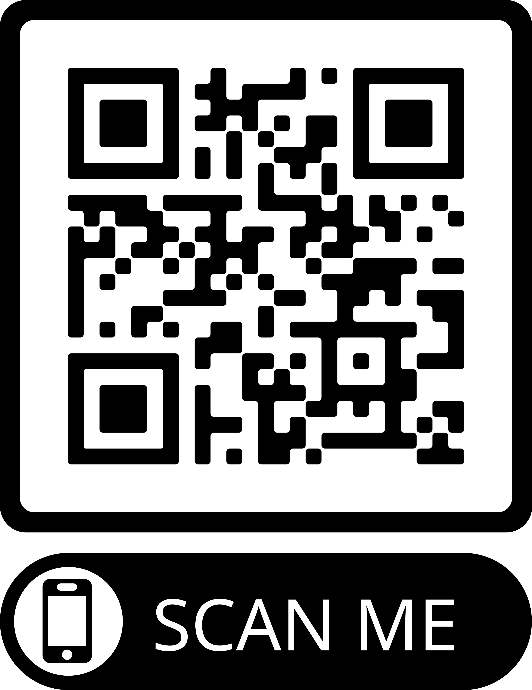 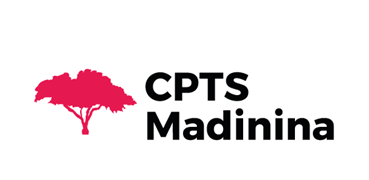 Plan communal de sauvegarde
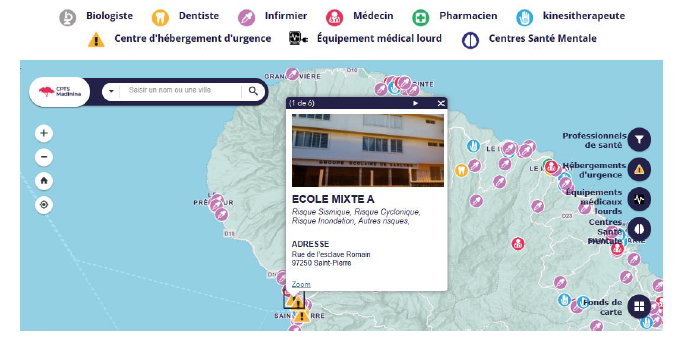 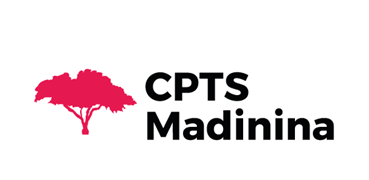 Equipements lourds : Radio, Dialyse
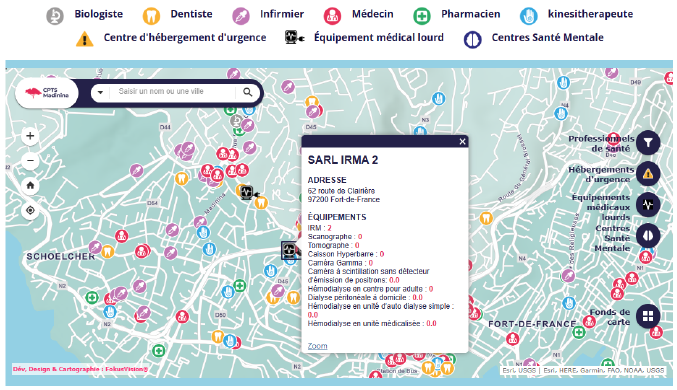 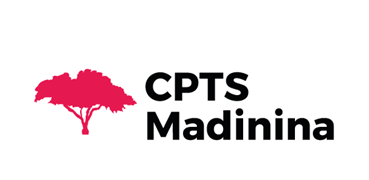 Fond de carte modifiable : Relevé topographique
Exemple : Inondation / Tsunami / Submersion
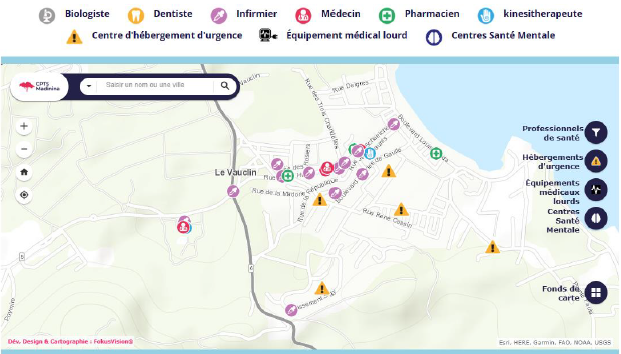 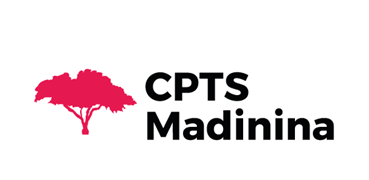 Exemple : Dengue
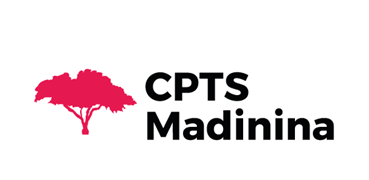 DECLENCHEMENT SSE
Le 24 Aout 2023 l’épidémie de dengue déclarée par le Préfet de la Martinique : déclenchement du SSE

L’ARS déclenche les libéraux

Protocole de prise en charge : coconstruit et validé par ARS, CGSS, CHUM (Infectiologue SAMU), CPTS le 20/09/2023.

Stratégie : 
Prise en charge libérale rapprochée des cas confirmés et suspicieux 
Eviter aux patients atteint de forme non grave de se présenter à l’hôpital
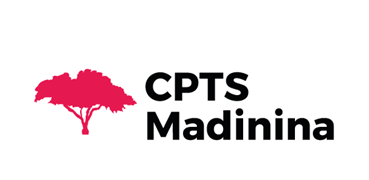 COMMUNICATION
Formation Infectiologue – PS le 16 octobre à 19h30

Diffusion par email à tous les PS

But : sensibiliser les PS à la surveillance et à la détection des formes graves de la dengue.
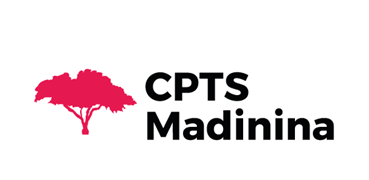 Repérage dengue sévère
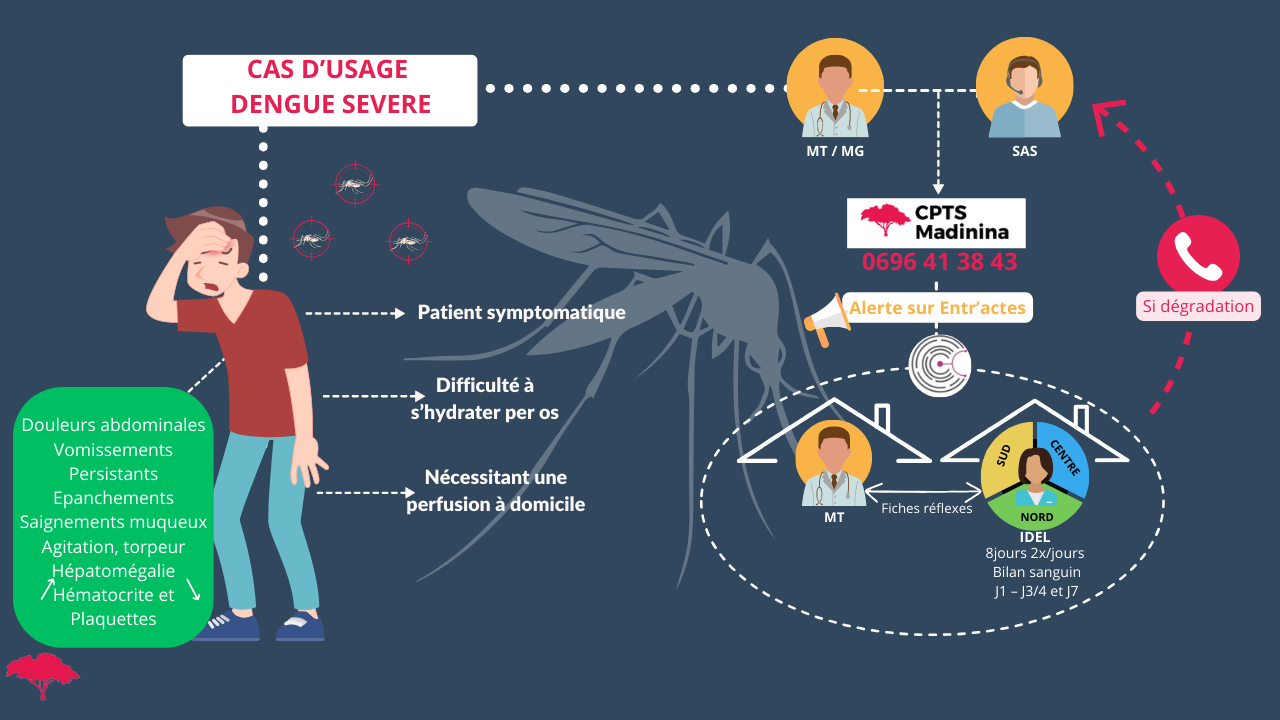 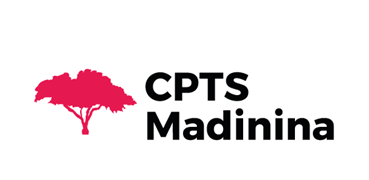 Parcours transmis aux Professionnels de Santé
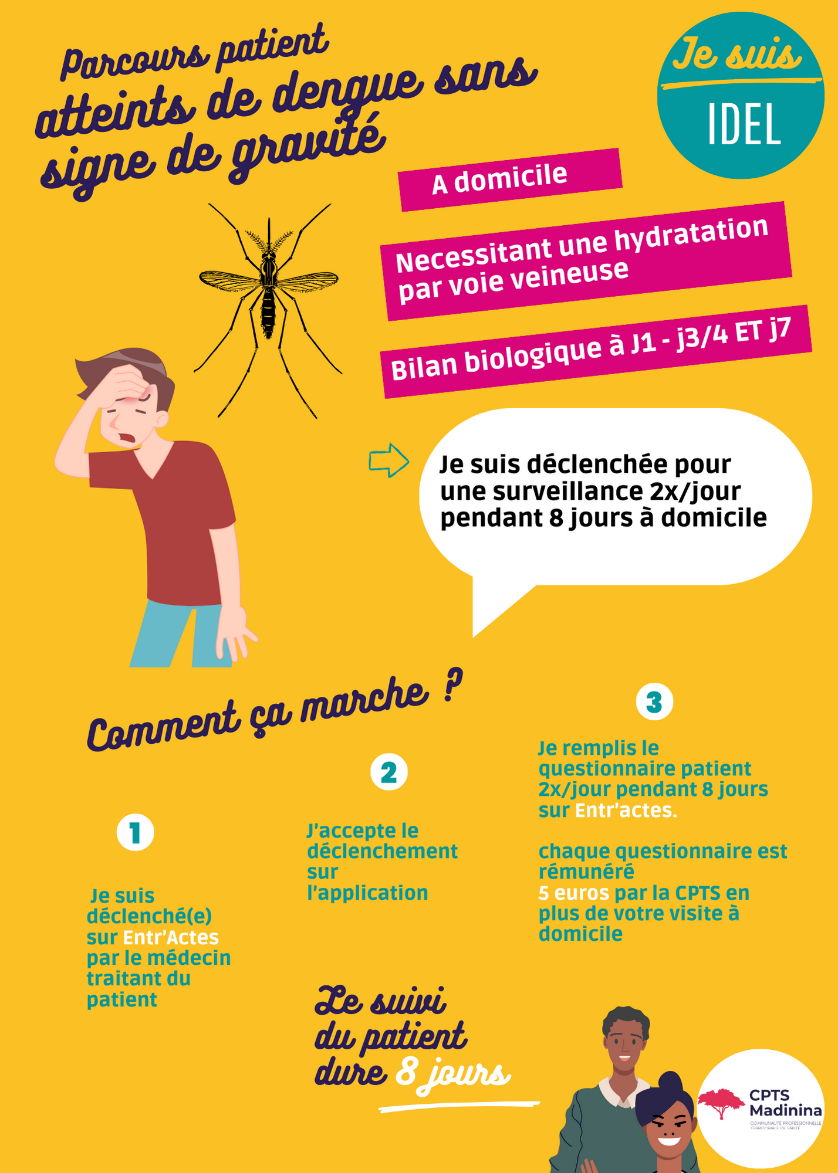 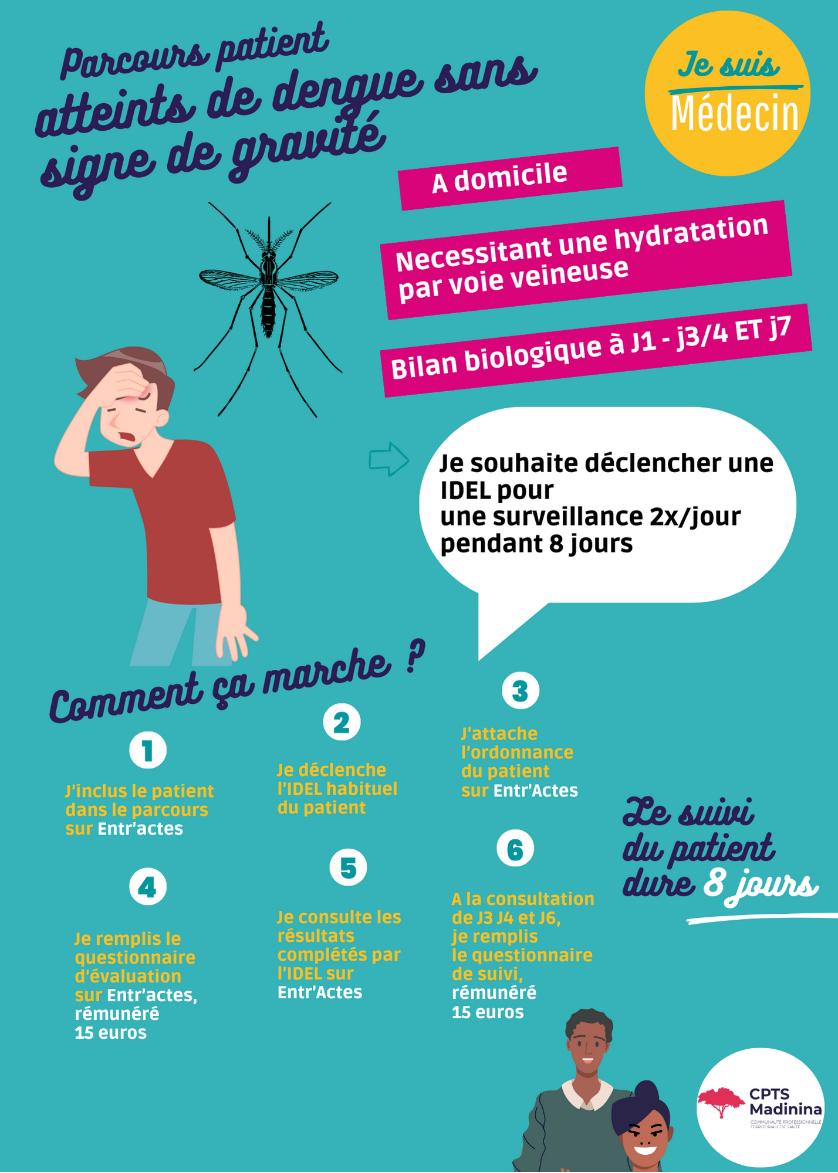 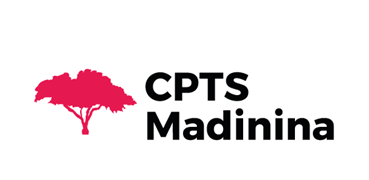 MISE EN PLACE
2 portes d’entrée :
 Le SAS qui, à l’aide des médecins régulateurs, évalue la nécessité du suivi à domicile
La Ville par le biais des cabinets des professionnels libéraux

Suivi :
Le patient voit son médecin qui lui diagnostique la dengue
Si besoin de surveillance et d’évaluations : déclenchement d’IDE via EA à l’aide de l’administratif de la CPTS
Acceptation par l’IDE 

Evaluations et traçabilité : 
IDE par des questionnaires 2/J avec prise de constante
Le médecin questionnaires à J1, J3/4 et J7
Surveillance : 8 J, avec alerte envoyée à la CPTS via l’outil entr’actes en cas de constantes altérées

La CPTS suit le remplissage des questionnaires et s’assure de la coordination optimale entre 
le médecin et l’infirmière.
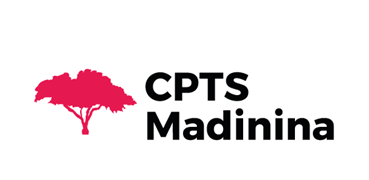 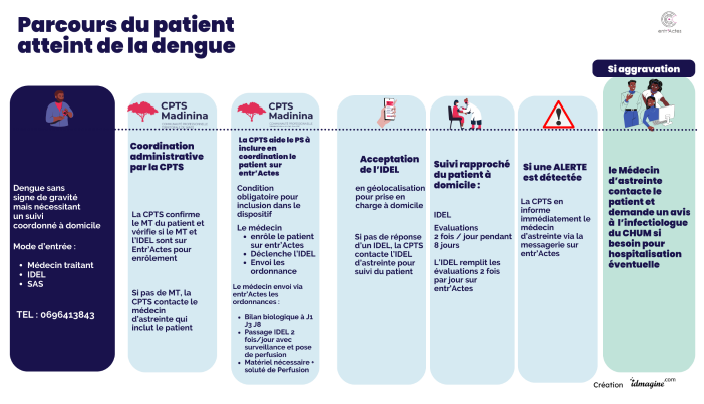 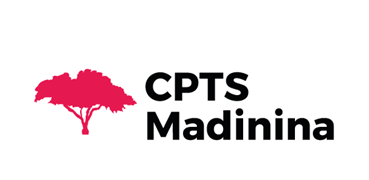 Les évaluations
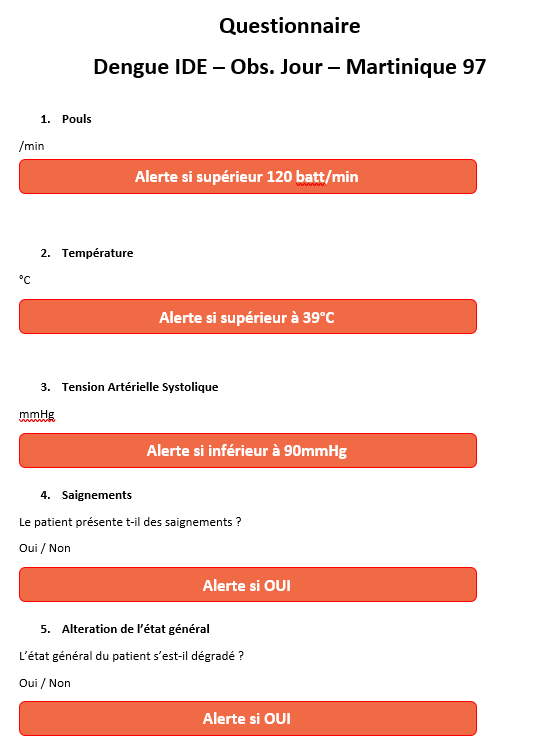 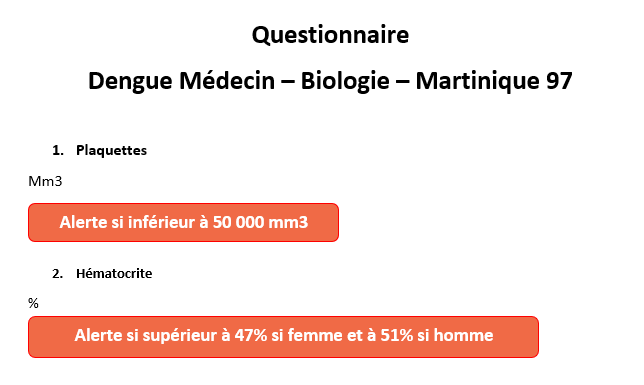 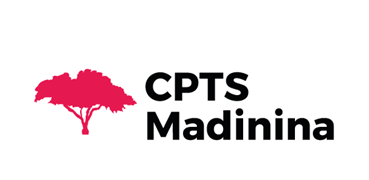 Astreinte rémunérée CPTS
Administratif
PS
Médecin pour toute l’île
IDEL par secteur : Nord / Centre / Sud

But : assurer la continuité des soins en cas de carence de prise en charge.

Prérequis :
Trouver des volontaires
Transmission en amont aux différents intervenants
Règlement à respecter
Tutoriel de déclenchement dengue
Tutoriel d’acceptation de déclenchement dengue
Evaluation
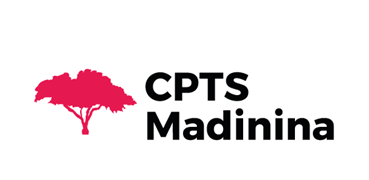 Evaluation
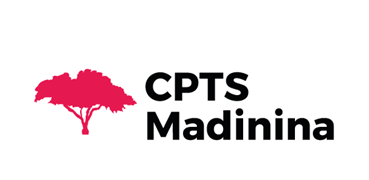 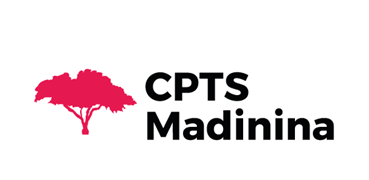 Evaluation
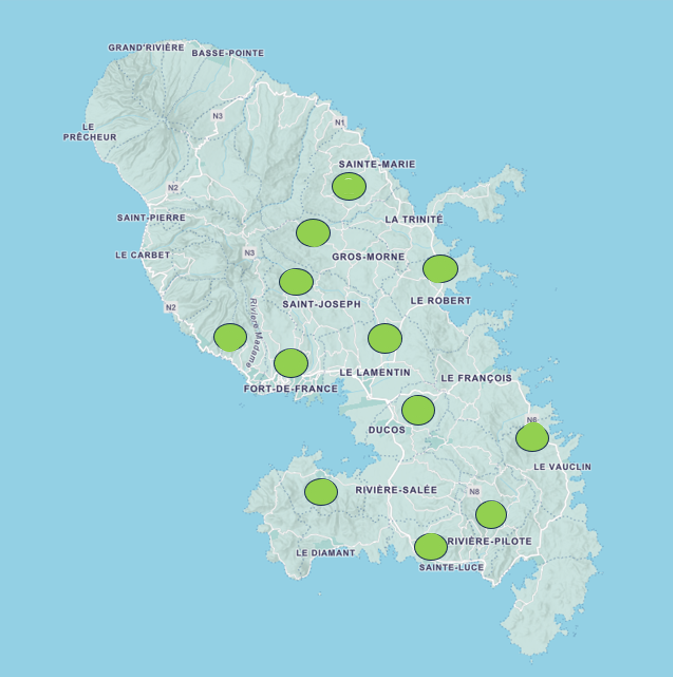 125 évaluations
2 Hospitalisations
0 Décès
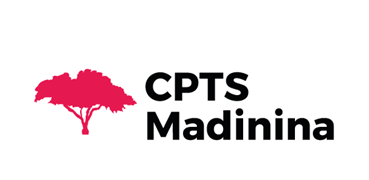 PISTES D’AMELIORATION
Communication plus efficiente aux PS sur le parcours : le passage aux urgences du patient, la détection précoce des cas, la gestion des complications

-  Simulation pratique et mise à jour régulière sur les réflexes à avoir : 
interroger / suspecter / diagnostiquer / traiter / prévenir
Conclusion
Pour être prêt à chaud, 
il faut se préparer à froid.
Merci à tous
Discussion
Conclusion